ASİT BAZ DENGESİ
Doç. Dr. Arda Demirkan
Ankara Üniversitesi Tıp FakültesiGenel Cerrahi Anabilim Dalı
1
Normal metabolizma sürecinde günde 1mEq/kg hidrojen iyonu oluşur. 
Organizmada “asit-baz dengesinin” korunması ve hidrojen iyonlarının tamponlanması gerekir.
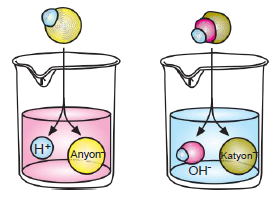 2
Tampon Sistemleri
1. Kimyasal Tampon Sistemleri
En hızlı ve en önemli sistemler.  Saniyeler içinde

Bikarbonat- karbonik asit sistemi
	Hücre dışı sıvının tamponlanması. En yaygın, en etkili 
Hücre içi protein ve fosfatlar
	Hücre içi sıvının tamponlanması. Özellikle böbrek tübüllerinde.
Hemoglobin ve plazma proteinleri
	Hücre dışında minör etki. Eritrositlerde hücre içinde önemli. (hipoproteinemide ve anemide asit baz dengesi daha kolay bozulur.)
3
Kuvvetli asit  (HCl)/ zayıf baz (bikarbonat)
Kuvvetli baz / zayıf asit





CO2  çok hızlı hareket ederek hücre içine girebilir. Tekrar su etkileşerek reaksiyonu tersine çevirir.  Hücre içi asidoz oluşur.  
Hızla ortamdan uzaklaştırılmalıdır.
HCl+NaHCO3   ↔   NaCl+H2CO3   ↔   H2O+CO2
4
HCl + NaHCO3  ↔  NaCl+H2CO3  ↔  H2O+CO2
     HCl fazla ise →                            ← CO2 fazla ise

Sistemde proton artışı (metabolik asidoz) CO2 birikimine neden olur. 
	CO2 i solunum yolu ile atarak (hiperventilasyon) asidoz kompanse edilmeye çalışılır. 

CO2   birikimi ise (respiratuar asidoz) metabolik yollarla kompanse edilmeye çalışılır.
5
2. Solunum Sistemi
Dakikalar içinde devreye girer, 
Ventilasyon artar ve biriken CO2 yi atılır. 
pH düşünce hidrojen iyonları solunum merkezini uyarırlar.
6
3. Böbrekler
6-8 saat içinde devreye girerler.
Hidrojen iyonu sekresyonu
Bikarbonat absorbsiyonu
7
Kompansasyon: Kompanse eden sistemin devrede olup olmamasıdır. 
Genelde:
     Metabolik nedenler solunum yoluyla, 
	Solunumsal nedenler metabolik yolla kompanse edilmeye çalışılır.
8
Kompansasyon Mekanizmaları
Respiratuar Kompansasyon (hızlı)
Karotis ve beyin sapında reseptörler.
Asidoz → ventilasyon artar.
Alkaloz → ventilasyon azalır.

Metabolik kompansasyon (böbreklerde)
Asidoz → H+ iyonu amonyak olarak atılır. HCO3 üretimi ve emilimi artar. 
Respiratuar alkaloz → amonyak olarak H+ iyonu atılması azalır , HCO3 atılımı artmaz !
(Metabolik  alkaloz → hipoventilasyon)
9
pH
pH: Bir solüsyondaki hidrojen iyonu konsantrasyonunun negatif logaritmasıdır.
pH 7.40 düzeyi hidrojen iyonu konsantrasyonunun yaklaşık 
	40 n mol/L ( 40X 10-9 mol/L)olduğunu gösterir ve bu fizyolojik pH dır. 
pH ile HCO3 (bikarbonat) ve PaCO2 değerleri arasında matematiksel bir ilişki vardır. Asit-baz bozukluğu bunların bir veya ikisinin değişimi ile oluşur .
10
Henderson Hasselbach denklemine göre
HCO3 : Bikarbonat (metabolik etkiyle değişir) Böbreklerin etkisini gösterir.
HCO3 
H2CO3
pH= pK+ log
H2CO3 : Karbonik asit (solunumsal etkiyle değişir) Akciğerlerin etkisini gösterir. H2CO3  = 0.03xPaCO2
HCl+NaHCO3   ↔   NaCl+H2CO3   ↔   H2O+CO2
pH=6.1+ log HCO3/ 0.03xPaCO2

pH = Sabit Değer × (HCO3) / PaCO2
	pk = 6.1 (insanlarda sabittir)
11
20
  1
HCO3 
H2CO3
HCO3 : Bikarbonat
pH= pK+ log
=
H2CO3 : Karbonik asit
Normal koşullarda pH = 7.4 ise 
	HCO3/ H2CO3 = 20/1  
	bu sabit oran korunmaya çalışılır !

HCO3/ H2CO3 < 20/1  ise asidoz
	HCO3/ H2CO3  > 20/1  ise alkaloz

Biri normalken diğeri değişmiş ise kompanse değildir. *
İkisi de değişmiş ise kompansasyon mekanizmaları devrededir. *
12
Bütün metabolik olaylar dar pH sınırları içinde gerçekleşir. 
Sapmalar olduğunda, enzim aktivitelerinde, elektrolit dengesinde, başta solunum, kardiyak ve santral sinir sistemi olmak üzere organ sistemlerinde ve ilaçların farmakolojisinde önemli değişiklikler oluşur. 
Normal arter kanında pH 7.35 ile 7.45 arasında değişir. 
Venöz kanda ise pH 0.03-0.05 daha düşüktür. 
Yaşam sınırları ise = 6.8-7.8 değerleri arasındadır.
13
pCO2
Normal Şartlarda arteriyel kanda= 40 mmHg      
                                          venöz kanda= 46.5 mmHg
> 40mmHg : solunum asidozu
< 40mmHg : solunum alkalozu
Solunum dengesini gösterir;
	HCO3 değişikliklerini kompanse etmek için de pCO2 değişiklikleri olur.
14
pO2
Normal Şartlarda arteriyel kanda= 95-100 mmHg      
                                          venöz kanda= 40 mmHg
Alveolar pO2 normalde plazma pO2 ye eşittir →
	Plazma pO2 de hemoglobin pO2 ile doğru orantılıdır. 
Hemoglobin düşükse, hipoksi konusunda fikir vermez !
15
Aktüel bikarbonat (HCO3-act)
O anda ölçülen gerçek değerdir
Normal değeri 24 (22-26) mmol/L’dir
     metabolik asidozu
     metabolik alkalozu    akla getirir

Standart bikarbonat (HCO3-std)
37°C’ de ve %100 O2 saturasyonunda, PCO2 40mmHg’ya kalibre edilerek ölçülen plazma bikarbonat konsantrasyonudur
Normal değeri 24 (22-26) mmol/L      
Solunumsal kompanzasyon ekarte edildiğinden metabolik komponenti gösterir
16
Hasta hızlı solursa CO2 atılımı artar ama dengeyi korumak için bikabonat da düşer. 
pCO2 40mmHg iken bikarbonattaki değişmeler, solunuma değil metabolik olaylara bağlıdır. * 
HCO3-std metabolik denge bozukluğunu gösterir. 
		HCO3-std ↓ ise metabolik asidoz
		HCO3-std ↑ ise metabolik alkaloz
HCO3-std  ve HCO3-act arasındaki ilişki solunum asidozunu ya da alkalozunu gösterir.  
		 HCO3-std < HCO3-act ise solunum asidozu
		 HCO3-std > HCO3-act ise solunum alkalozu
		 HCO3-std = HCO3-act ise solunum dengededir. 
		 HCO3-std = HCO3-act ama < N ise dekompanse metabolik asidoz
					     > N ise dekompanse metabolik alkaloz
17
Total CO2 (tCO2)
Plazmada HCO3-act (22-26 mEq/L) dışında yer alan (1-2 mEq/L) CO2 ile birlikte toplam CO2 miktarını gösterir (24-29 mEq/L)
tCO2 metabolik değişiklikleri gösterir.
		 ↓ ise metabolik asidoz
		 ↑ ise metabolik alkaloz
tCO2 ve HCO3-std  arasındaki ilişki solunum asidozunu ya da alkalozunu gösterir.  
		 tCO2 > HCO3-std  ise solunum asidozu
		 tCO2 < HCO3-std  ise solunum alkalozu
18
CO2 bağlama kapasitesi
Genelde plazma bikarbonat konsantrasyonunu yansıtır

CO2 içeriği 
Bikarbonat, karbonik asit, ve plazmada çözünmüş karbondioksit toplamını gösterir
KBK ve Kİ akut olaylarda değişmeyebilir. Tek başlarına yorum getirmek için yetersiz kalırlar.
19
Baz Fazlalığı (Base Excess) (BE)
Tam oksijenize kanın, 37°C’de ve 40 mmHg lık parsiyel CO2 basıncında, pH’sını 7.40’a getirmek için ilave edilen asit veya baz miktarıdır
1L kanda artmış ya da azalmış bazların düzeyi
Normalde ± 2.5 mmol/L
Negatif  BE → Metabolik asidoz
Pozitif BE→ Metabolik alkaloz
Normal değerlerde ise pH değişikliklerinin respiratuar kaynaklı olduğu düşünülür.
20
Hgb
Hgb düşüklüğünde kanın tamponlama gücü zayıflar. 
Hgb düşükse, pO2 normal olsa bile organizma hipoksi ile karşı karşıyadır. 
Hipoksi  kendisi de metabolik asidoza neden olur ya da ağırlaştırır.
21
Hgb O2 saturasyonu = O2 sat
O2 ile bağlanan Hgb konsantrasyonunu gösterir.
Asidozda O2 konsantrasyonu azalır. Çünkü Hgb H+ ile bağlanmıştır (tamponlamak için).
22
İdrar pH sı
Asidozda idrarda H+ ↑.  İdrar asiditesi  ↑.  idrar pH  ↓
Alkalozda idrar pH ↑

Alkalozda idrar pH asist ise: paradox ! (hipopotasemik alkaloz)
Asidozda idrar pH alkali ise
	Renal tübüler asidoz
	Asetazolamid alımı
	Ampisilin benzeri antibitikler.
23
Sonuçların değerlendirilmesi
pH: asidoz-alkaloz tanısı.                                                                   pH ile kompanse mi ? Dekompanse mi ? Karar verilebilir. 
BE: olay metabolik mi, değil mi ?
HCO3 std, HCO3 act ve tCO2 değerlendirilir. Metabolik köken araştırılır. 
pCO2: solunumla ilgili olup olmadığına bakılır. 
HCO3 act →HCO3std ve tCO2 → HCO3std ilişkisi değerlendirilir. Solunum dengesi ve metabolik-respiratuar kökeni anlamak için 
Hgb: Organizmanın tamponlama gücü hakkında fikir verir. Tedaviyi yönlendirir.
İdrar pH sı değerlendirilir.
24
Serum Anyon Açığı (Anyon-Katyon)
Temel Anyonlar
Cl(104 mEq/L)
HCO3(24 mEq/L)
Ölçülemeyen Anyonlar (ÖA)
Proteinler (15 mEq/L)
Organik asitler (5 mEq/L)
Fosfatlar (2 mEq/L)
Sülfatlar (1 mEq/L)

ÖA=23 mEq/L
Temel Katyon
Na(140 mEq/L)

Ölçülmeyen Katyonlar (ÖK)
Kalsiyum (5 mEq /L)
Potasyum (4,5 mEq/L)
Magnezyum (1,5 mEq/L)


ÖK = 11 mEq/L
ÖA-ÖK=12
ANYONLAR = KATYONLAR
	       Cl + HCO3 + ÖA = Na +ÖK
                                 ÖA-ÖK    = Na-(Cl+HCO3) 
                                                 =140-(104+24)
                           Anyon açığı =12 mEq/L (N=7-14 mEq/L)
METABOLİK ASİDOZ
Plazma bikarbonat düzeyinde azalma, hidrojen iyonu artışı ve
pH düşülüğü

Dilüsyonel asidoz. Alkali içermeyen solüsyonların hızlı infüzyonu. Aşırı serum fizyolojik infüzyonu gibi.
Potasyumun hücre içine alınması nedeniyle, Na+ ve H+ iyonlarının hücre dışına çıkışı. Hiperkalemi gibi.
Bikarbonat havuzunda azalma: asit üretiminde artış ya da eksojen asit alımı. Ya da HCO3 kaybında artış.
26
Metabolik Asidoz Nedenleri

	Normal anyon açıklıklı metabolik asidozlar
   	(Hiperkloremik Metabolik Asidoz)

Böbrek dışı HCO3 kaybı
İshal, İntestinal ve pankreatik fistüller, sigmoidostomi,    
ileostomi,
Total parenteral beslenme
Amonyum klorür kullanımı
HCl ile alkaloz tedavisi
Hızlı parenteral izotonik NaCl uygulanması
Asetazolamid
Renal tübüler asidozlar:     Distal RTA:          ↓H+ atılımı
                                                Proksimal RTA:  ↓ HCO3 emilimi
27
Yüksek anyon açıklıklı metabolik asidozlar

Ketoasidoz (diabetik,açlık,alkol)
Laktik asidoz (şok,doku perfüzyon bozuklukları)
Kronik börek yetmezliği
Etanol zehirlenmesi
Metil alkol zehirlenmesi
Etilen glikol (antifriz ) zehirlenmesi
Paraldehit zehirlenmesi
Salisilat zehirlenmesi
Dışarıdan asit alımı: NH4Cl, CaCl2, nitrik asit, sülfirik asit, HCl
Aşırı protein alımı ile  sülfirik asit üretiminde artış
Rabdomyoliz
28
Metabolik Asidoz Bulguları
Miyokard depresyonu, 
Aritmiler
Periferik vazodilatasyon  (katekolamin cevabının bozulması ile)
Hipotansiyon
Akciğer ödemi
Bradikardi
SSS baskılanması
Hiperkalemi
Kussmaul solunumu (asidotik solunum)
29
Metabolik Asidoz Tedavisi
Amaç: Altta yatan nedeni ortadan kaldırmak ve bu süre içerisinde asidozun etkilerinden korunmak, sıvı ressüsitasyonu ile doku perfüzyonunu sağlamak
HCO3 ile tamponlama: Bikarbonat düzeyi 15 mEq/L nin üzerinde ise olası komplikasyonları nedeniyle genelde yapılmaz (şiddetli  hipernatremi, hiperozmolarite, Hgb-O2 dis eğrisinde sola kayma, CO2 artışı ile intraselüler asidoz ve solunum yükünde artış). Oluşan CO2 kolayca hücre içine girerken, HCO3 giremez
THAM: trihidroksimetil aminometan CO2 üretmeden tamponlama yapar.
30
HCO3 verildiğinde,  karbonik anhidraz enzimi varlığında hidrojen iyonu ile birlesir ve CO2 ile su olusur. 
Solunumu iyi olmayan hastalarda CO2 birikir ve hücre zarlarından geçerek teorik olarak hücre içi asidoza neden olur. 
Bu nedenle bikarbonat tedavisi yeterli ventilasyonu olan ve pH<7.20 olan hastalar için düşünülmelidir. 

	HCO3 açığı = 
	0.5 x vücut ağırlığı (kg) x (istenen HCO3 – Serum HCO3)

HCO3 ihtiyacı = 0.3 x vücut ağırlığı (kg) x BE(baz fazlası)
Önerilen bikarbonat ihtiyacının yarısı IV bolus, diğer kalanı 4-6 saatte infüzyon seklinde verilir.
31
METABOLİK ALKALOZ
Baz fazlalığı (bikarbonat > 26 mEq/L) veya hidrojen iyonu kaybına bağlı olarak pH değerinin yükselmesi
pH ve HCO3 ↑
HCO3 / H2CO3 > 20
Klinik: Solunum yavaş ve yüzeyel, artmış SSS duyarlılığı, hiperaktif refleksler (tetani), elektrolit bozuklukları, atriyal taşikardi, disritmiler.
Alkalozda: 
		K hc içine girer, H hc dışına çıkar → Hipokalemi (K↓)
		Ca-albumin bağlanması ↑, iyonize ca ↓
32
Metabolik Alkaloz Nedenleri
Hidrojen  ve Cl iyonlarının kaybı - azalması
 Gastrointestinal yolla kayıp
  	Kusma
  	Nazogastrik aspirasyon
 	Villöz adenoma
  Renal yolla kayıp
  	Diüretikler
 	 Aşırı mineralokortikoid etkisi
  	Hiperkapni sonrası ,idrarda HCl artar
  	Klorür alımının yetersizliği
  	Yüksek doz karbenisilin ve penisilin türevlerinin kullanımı
   	Hiperkalsemi
  H iyonlarının hücre içi ortama geçmesi
33
Bikarbonat birikimi
Büyük miktarlarda kan transfüzyonu
Bikarbonat replasmanı
Süt-alkali sendromu (absorbe edilebilir antiasitler)

Volum kaybı alkalozu ( klorürden zengin sıvı kaybı )
Diüretikler
Aklorhidrik hastada gastrik yolla kayıp
34
Metabolik Alkaloz Tedavisi
Altta yatan bozukluğun tedavisi
Cl ve K içeren sıvılarla volüm açığının düzeltilmesi
Sıvı açığı yoksa: Acetazolamid (renal bikarbonat atılımı  ↑)
Dirençli olgularda asit (iv amonyum klorür gibi)
Solunumsal kompanzasyonu zordur, hipoksi hipoventilasyonu sınırlar
35
RESPİRATUAR ASİDOZ
Plazma CO2 seviyesindeki artış nedeniyle 
CO2 üretimi ↑ ya da atılımı↓ 
	CO2 > 45 ise respiratuar asidozdur !
HCO3 / H2CO3 < 20  (karbonik asit solunumla atılamaz)
Temel neden alveolar ventilasyonda ↓
Akciğer ödemi, bronşobstrüksiyonu, atelektazi,
pnomotoraks, hemotoraks, nöromusküler problemler, 
solunum merkezi depresyonu (ilaçlar vb), abdominal distansiyon, 
amfizem, bronşektazi, astım, KOAH vb.
CO2 üretiminde ↑ 
	Malign Hipertermi, aşırı titreme, uzamış nöbetler, tiroid krizi, geniş yüzeyli yanıklar
36
Respiratuar Asidoz Bulguları
Baş dönmesi, güçsüzlük, halsizlik, letarji, dezoryantasyon, koma
Kardiyak kontraktilitede azalma, tremor, konvülziyonlara neden olur. 
Deri sıcak ve kırmızı renktedir. 
Solunum önce hızlıdır daha sonra solunum depresyonu ve koma hali görülür.
37
Respiratuar Asidoz Tedavisi
Altta yatan nedenin tedavi edilmesi
O2 tedavisi
CO2 üretimi azaltılmaya çalışılır.
Solunum desteği, gerekirse mekanik ventilasyon
Hipoksi çok hızlı düzeltilirse solunum baskılanır !
Bikarbonat verilmemeli !
38
RESPİRATUAR ALKALOZ
Alveolar ventilasyonun artması ve plazma CO2 seviyesindeki azalma nedeniyle 
HCO3 / H2CO3 > 20
Renal kompansasyonda bikarbonat atılımı artmaz, Tübüler asit atılımı azaltılır.  Tübüler K atılımı artar.
Alkaloz durumunda; Potasyum ve fosfat hücre içine girer. Kalsiyumun albumine bağlanması artar.
Hipokalemi, hipofosfatemi, hipokalsemi 

(Bikarbonat düzeyi 15 mEq/L nin altında ise primer neden olarak metabolik asidoz düşünülmelidir)
39
Respiratuar Alkaloz Kliniği
Serebral kan akımı pCO2 nin azalması ile düşer  
	Başdönmesi, konfüzyon, paresteziler
 Kas krampları
 Senkop
 Taşikardi,angina pektoris,nonspesifik EKG
	 değişiklikleri,ventriküler aritmi
 Bulantı,kusma
 İyonize kalsiyum azalması
 Hipofosfatemi
40
Respiratuar Alkaloz Nedenleri
Ağrı, anksiete, enfeksiyon, ateş
İlaçlar
Hipoksemi, yükseklik, pulmoner hastalıklar,  ciddi anemi
Tirotoksikoz, hipermetabolizma (katabolizmanın erken döneminde en sık görülen kan gazı tablosudur)
Sepsis, ensefalopatiler
İatrojenik (ventilatör tedavisi)
41
Respiratuar Alkaloz Tedavisi
Esas olarak altta yatan neden bulunmalı ve 
	tedavi edilmelidir
Ağrı varsa analjezik uygulanması
Hipoksemi varsa oksijenasyonun sağlanması
Karbondioksit retansiyonu sağlanmalıdır. 
Mekanik ventilasyon tedavisi uygulanıyorsa yenien düzenlenir.
42
(*)Henüz kompanse edilemediğini gösterir (akut)
43